Fixed-Window/Feedforward Language Models
CSCI 601 471/671 
NLP: Self-Supervised Models
https://self-supervised.cs.jhu.edu/sp2023/
[Slide credit: Mohit Iyyer, Chris Manning, and many others ]
Logistics
HW2 grades are up! 
Min: 50 
Max 115 
Median: 104 

HW4 is released! 

Please continue to give us feedback if you see any potential typos, odd phrasings, etc. 

Office hour update: Starting from today I will have two office hours 
Both Tuesday and Thursday immediately after the class.
Recap: LMs
Directly we train models on “conditionals”:
next word
context
Prob
mat
table
bed
desk
chair
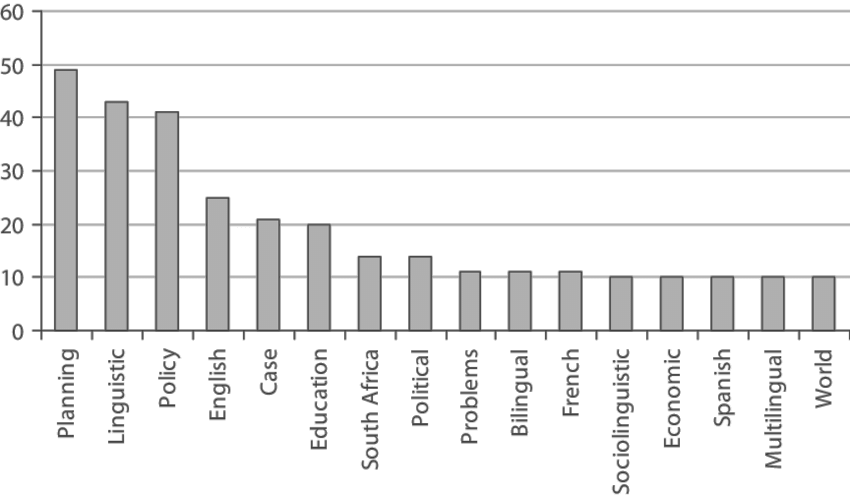 Some model
“The cat sat on the [MASK]”
Recap: LMs as Implicit Joint Distribution of Language
How do we estimate these probabilities?  
Let’s just count!
5
[Speaker Notes: This is, in fact, fundamentally what autoregressive models do. Given a sequence, which here we are calling y_1, y_2, ... and so on, an autoregressive model tries to predict y_t from all of the sequence entries before y_t.]
Recap: N-gram Language Models
Terminology: n-gram is a chunk of n consecutive words: 
unigrams: “cat”, “mat”, “sat”, …
bigrams: “the cat”, “cat sat”, “sat on”, …
trigrams: “the cat sat”, “cat sat on”, “sat on the”, …
four-grams: “the cat sat on”, “cat sat on the”, “sat on the mat”, …   
n-gram language model:
6
[Speaker Notes: This is, in fact, fundamentally what autoregressive models do. Given a sequence, which here we are calling y_1, y_2, ... and so on, an autoregressive model tries to predict y_t from all of the sequence entries before y_t.]
Chapter Plan
Language modeling: definitions and history 
Language modeling with counting 
Measuring language modeling quality 
Language Modeling with feed-forward networks
Generation from N-Gram Models
You can build a simple trigram Language Model over a 1.7 million words corpus in a few seconds on your laptop*
today the
Sparsity problem:  not much granularity  in the probability distribution
company 	0.153 
bank 	0.153 
price 	0.077 
italian 	0.039 
emirate 	0.039
...
get probability  distribution
Otherwise, seems reasonable!
8
[adopted from Chris Manning]
* Try for yourself: https://nlpforhackers.io/language-models/
Generation from N-Gram Models
Now we can sample from this mode:
today the
Sparsity problem:  not much granularity  in the probability distribution
company 	0.153 
bank 	0.153 
price 	0.077 
italian 	0.039 
emirate 	0.039
...
get probability  distribution
Otherwise, seems reasonable!
9
[adopted from Chris Manning]
* Try for yourself: https://nlpforhackers.io/language-models/
Generation from N-Gram Models
Now we can sample from this mode:
condition on this
today the price
Sparsity problem:  not much granularity  in the probability distribution
of 	0.308 
for 	0.050 
it 	0.046 
to 	0.046 
is 	0.031
...
get probability  distribution
Otherwise, seems reasonable!
10
[adopted from Chris Manning]
* Try for yourself: https://nlpforhackers.io/language-models/
Generation from N-Gram Models
Now we can sample from this mode:
condition on this
today the price of
Sparsity problem:  not much granularity  in the probability distribution
the 	0.072 
18 	0.043 
oil 	0.043 
its 	0.036 
gold 	0.018
...
get probability  distribution
Otherwise, seems reasonable!
11
[adopted from Chris Manning]
* Try for yourself: https://nlpforhackers.io/language-models/
N-Gram Models in Practice
Now we can sample from this mode:
today the price of gold per ton , while production of shoe lasts and shoe industry , the bank intervened just after it considered and rejected an imf demand to rebuild depleted european stocks , sept 30 end primary 76 cts a share .
Surprisingly grammatical! 
But quite incoherent! To improve coherence, one may consider increasing larger than 3-grams, but that would worsen the sparsity problem!
12
[adopted from Chris Manning]
* Try for yourself: https://nlpforhackers.io/language-models/
[Speaker Notes: stuck between a rock and a hard place.]
Scaling N-Grams
We can extend to trigrams, 4-grams, 5-grams, but soon we will hit the sparsity limitations. 

In general, this is an insufficient model of language because language has long-distance dependencies:
“The computer which I had just put into the machine room on the fifth floor crashed.”
Aside: Computing N-Grams at Scale
TODO
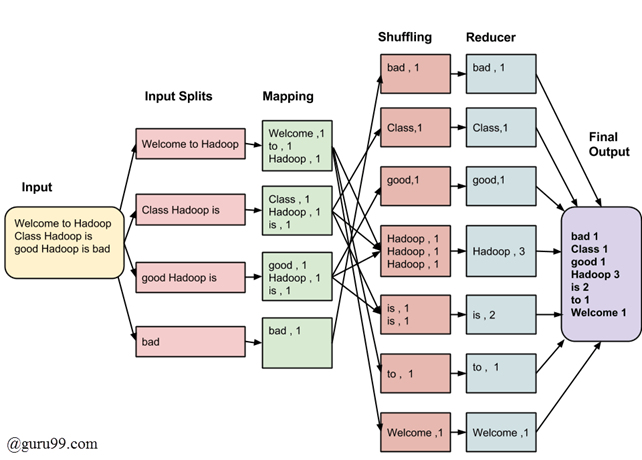 https://learn.microsoft.com/en-us/samples/azure-samples/durablefunctions-mapreduce-dotnet/big-data-processing-serverless-mapreduce-on-azure/
Chapter Plan
Language modeling: definitions and history 
Language modeling with counting 
Measuring language modeling quality 
Language Modeling with feed-forward networks
How Good is Our Language Model?
Evaluating Language Models
Does our language model prefer good sentences to bad ones?
Assign higher probability to “real” or “frequently observed” sentences
Than “ungrammatical” or “rarely observed” sentences?
We test the model’s performance on data we haven’t seen.
Evaluating Language Models
Setup: 
Train it on a suitable training documents. 
Evaluate their predictions on different, unseen documents. 
An evaluation metric tells us how well our model does on the test set.
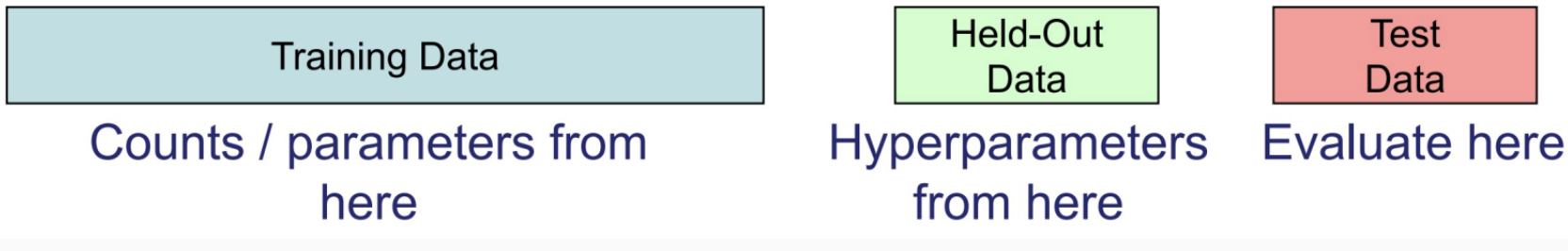 18
Evaluating Language Models: Example
Setup: 
Train it on a suitable training documents. 
Evaluate their predictions on different, unseen documents. 
An evaluation metric tells us how well our model does on the test set.
Example: I use a bunch of New York Times articles to build a bigram probability table
A good language model should assign a high probability to held-out text!
Now I’m going to evaluate the probability of some heldout
data using our bigram table
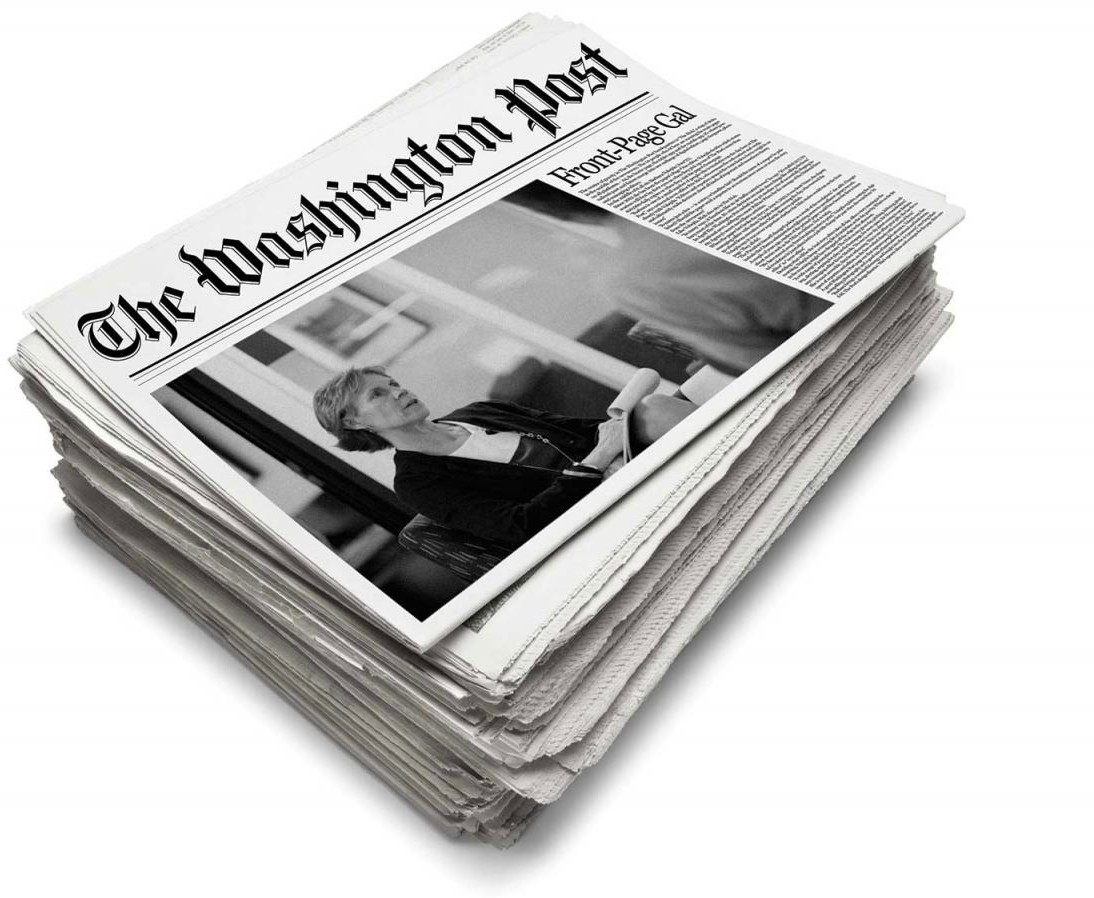 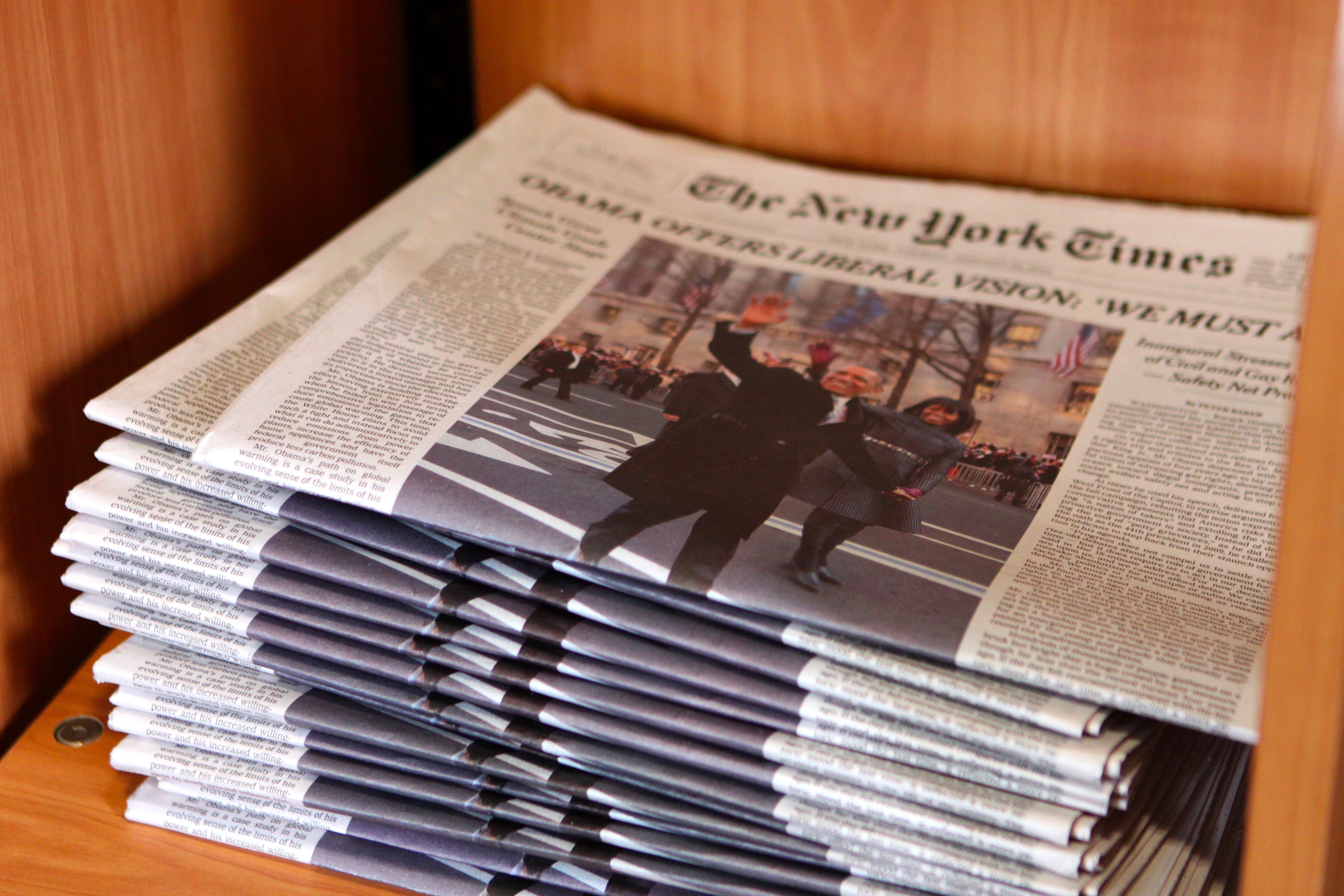 train
eval
19
Be Careful About Data Leakage!
Advice from a grandpa👴: 
	 - Don’t allow test sentences leak into training set. 
 - Otherwise, you will assign it an artificially high probability (=cheating).
Example: I use a bunch of New York Times articles to build a bigram probability table
A good language model should assign a high probability to held-out text!
Now I’m going to evaluate the probability of some heldout
data using our bigram table
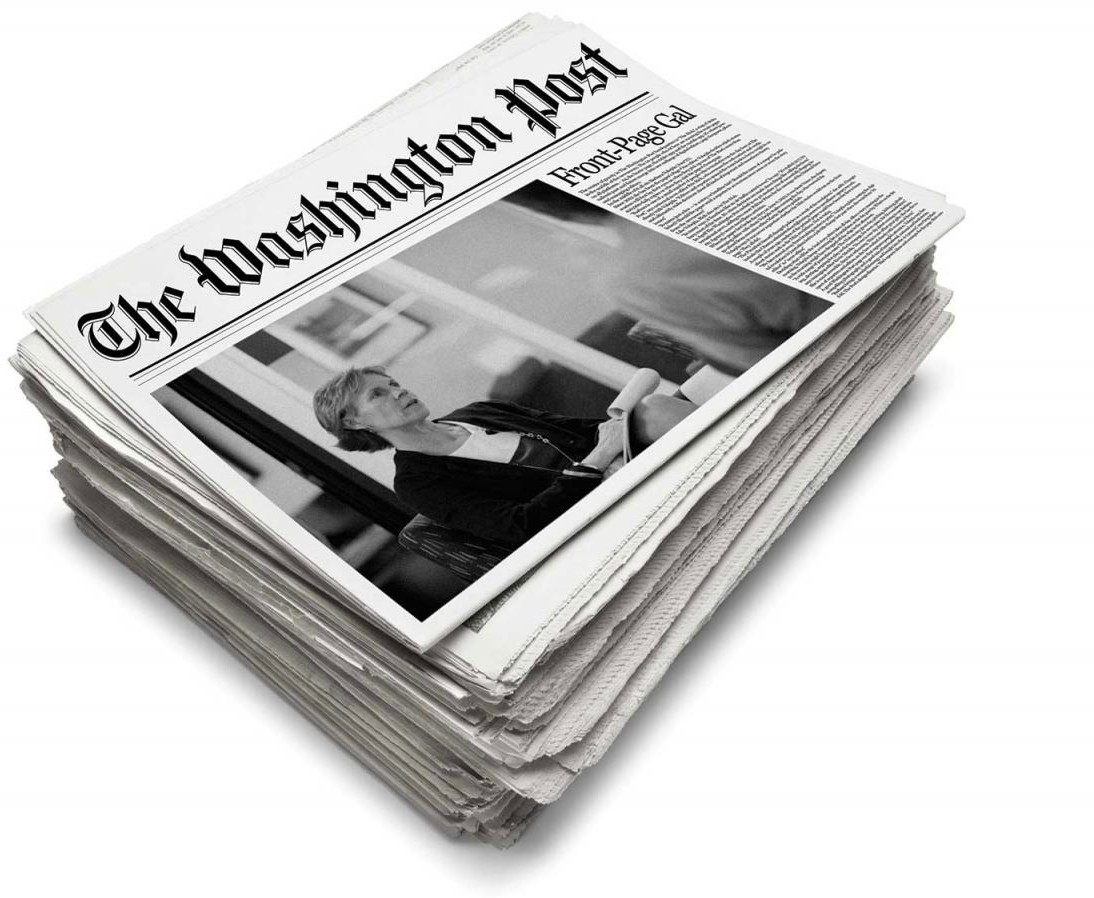 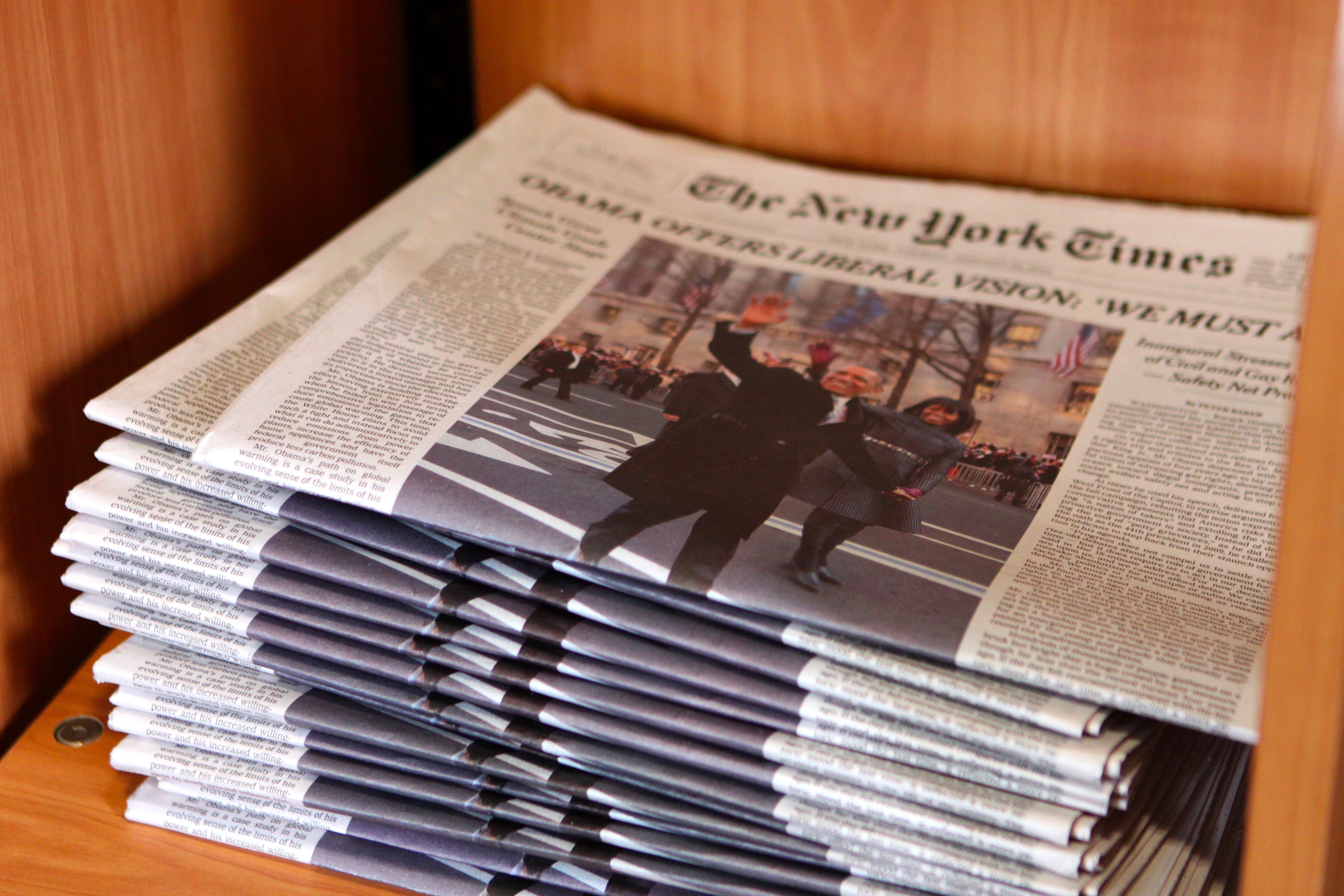 train
eval
20
Evaluating Language Models: Intrinsic vs Extrinsic
Intrinsic: measure how good we are at modeling language
Extrinsic: build a new language model, use it for some task (MT, ASR, etc.)
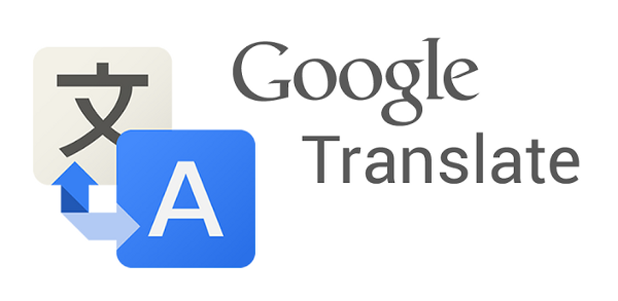 Example: I use a bunch of New York Times articles to build a bigram probability table
Now I’m going to evaluate the probability of some heldout
data using our bigram table
extrinsic eval
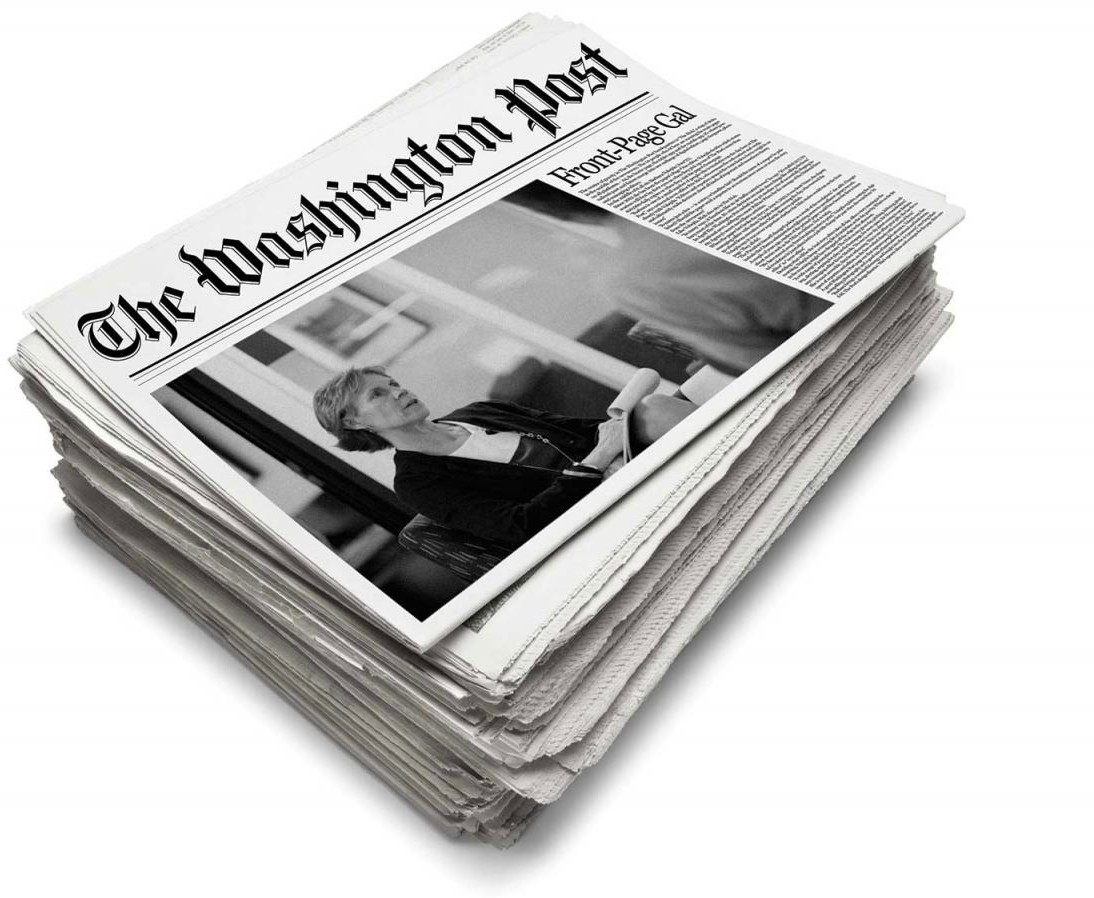 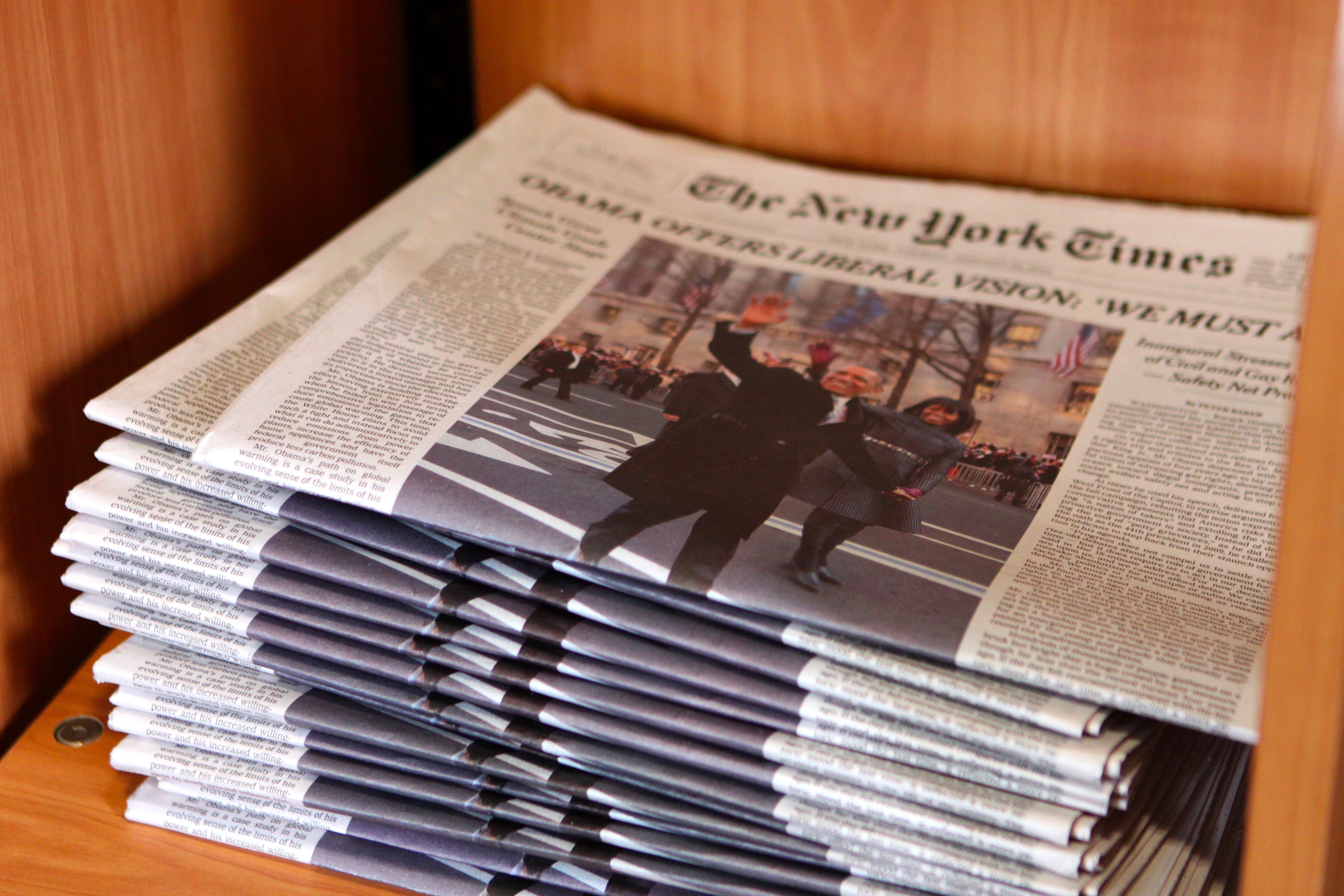 train
eval
21
A Typical Machine Learning and Evaluation Protocol
Each choice of parameters  in neural networks correspond to another function.
Training is to pick the function given the observed data.
Testing is t predict the quality of the best selected function
Evaluation Metric for Language Modeling: Perplexity
Perplexity is the inverse probability of the test set, normalized by the number of words: 




A measure of predictive quality of a language model. 
Minimizing perplexity is the same as maximizing probability
Evaluation Metric for Language Modeling: Perplexity
Intuition: the model is indecisive among 5 choices.
Evaluation Metric for Language Modeling: Perplexity
Perplexity is the inverse probability of the test set, normalized by the number of words:
(the chain rule)
Evaluation Metric for Language Modeling: Perplexity
Perplexity for n-grams:




Bi-grams (2nd order Markov assumption): 



Tri-grams (3rd order Markov assumption):
Evaluation Metric for Language Modeling: Perplexity
In practice, we prefer to use log-probabilities  
We can rewrite perplexity formula in terms of log-probs:
Evaluation Metric for Language Modeling: Perplexity
In practice, we prefer to use log-probabilities  
We can rewrite perplexity formula in terms of log-probs:
# getting loss using cross entropy 
loss = F.cross_entropy(output, target) 

# calculating perplexity 
perplexity = torch.exp(loss) 

print('Loss:', loss, 'PP:', perplexity)
Can be interpreted as cross-entropy between LM prob and language prob
Evaluation Metric for Language Modeling: Perplexity
Evaluation Metric for Language Modeling: Edge Cases
Perplexity ranges  between 1 and |V|.
Perplexity is a measure of model’s uncertainty about next word (aka ”average branching factor”)
30
Lower perplexity == Better Model
Training 38 million words, test 1.5	million words, Wall	Street Journal
[Jurafsky & Martin: https://web.stanford.edu/~jurafsky/slp3/3.pdf]
How Should One Deal With Zeros?
How Should One Deal With Zeros?
Training set:				Test set:
… denied the allegations
… denied the reports
… denied the claims
… denied the request
… denied the offer
… denied the load
P(offer| denied the) = 0
[Dan Jurafsky]
How Should One Deal With Zeros?
Actually, how common are zero-probabilities? 🤔
Example: Shakespeare as text corpus 
n=884,647 tokens (the length of Shakespeare writing), 
|V|=29,066 (the size vocab used by Shakespear)
Shakespeare produced ~300,000 bigrams 
Out of |V|^2= 844 million possible bigrams (some of them don’t make sense, but ok!)
So, 99.96% of the possible bigrams are never seen (have zero entries in the table)
[Mohit Iyyer]
How Should One Deal With Zeros? Smoothing
When we have sparse statistics:

3 allegations, 2 reports, 1 claims, 1 request = 7 total

Steal probability mass to generalize better

2.5 allegations, 1.5 reports, 0.5 claims, 0.5 request, 2 other = 7 total
[Dan Klein]
Summary Thus Far
Language Models (LM): distributions over language 


N-gram: language modeling via counting 
Models size O(exp(n)) — not good 😔


Challenge with large N’s: sparsity problem — many zero counts/probs. 
Challenge with small N’s: not very informative and lack of long-range dependencies.
N-Gram Language Models, A Historical Highlight
Probabilistic n-gram models of text generation [Jelinek+ 1980’s, …]
Applications: Speech Recognition, Machine Translation
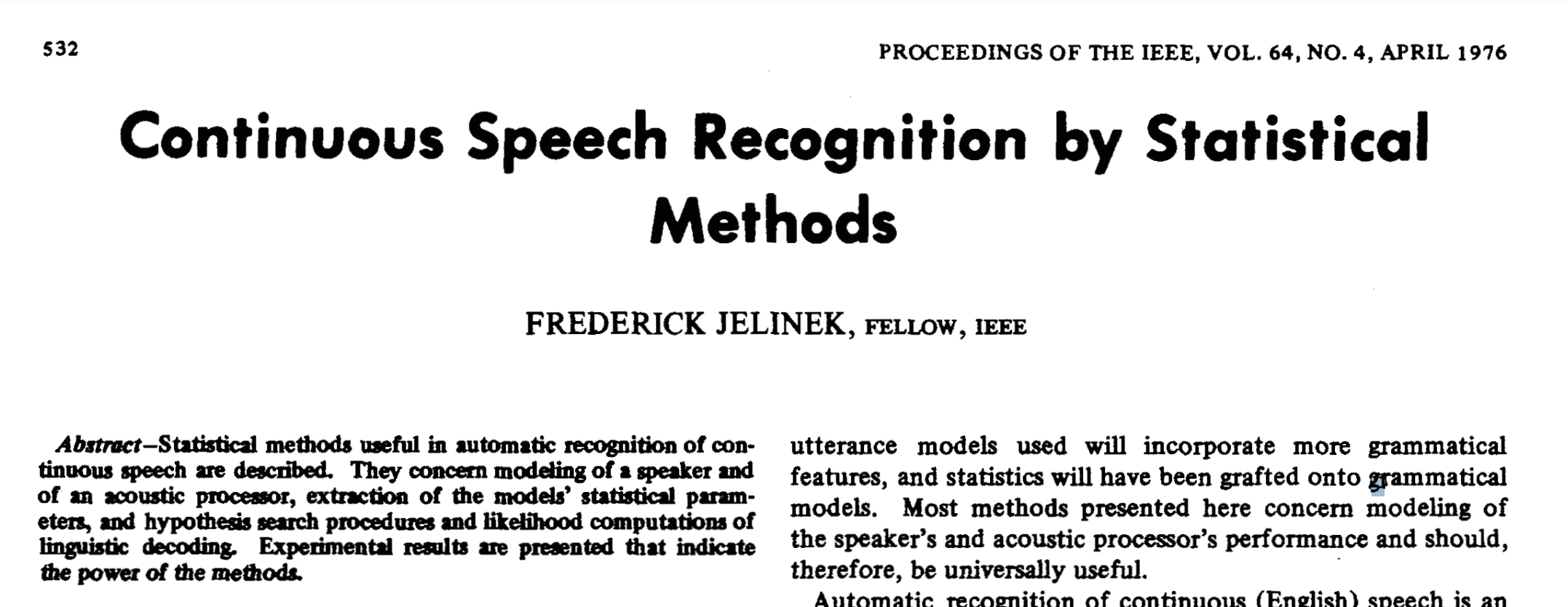 37
Chapter Plan
Language modeling: definitions and history 
Language modeling with counting 
Measuring language modeling quality 
Language Modeling with feed-forward networks
From Counting (N-Gram) to Neural Models
Probabilistic n-gram models of text generation [Jelinek+ 1980’s, …]
Applications: Speech Recognition, Machine Translation
“Shallow” statistical/neural language models (2000’s) [Bengio+ 1999 & 2001, …]
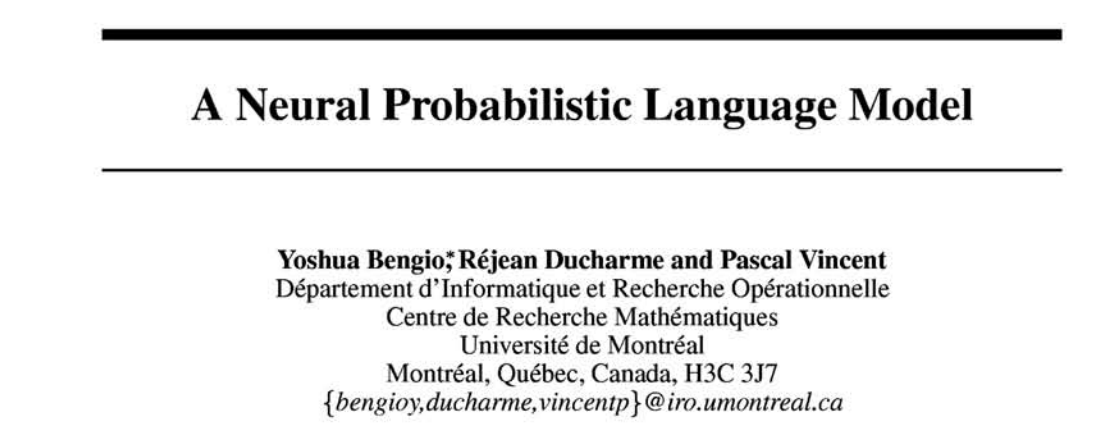 NeurIPS 2000
39
A Fixed-Window Neural LM
Given the embeddings of the context, predict the word on the right side. 
Dropping the right context for simplicity -- not a fundamental limitation.
problems
turning
into
and
our
context words in window of size 4 	         target word
A Fixed-Window Neural LM
Given the embeddings of the context, predict the word on the right side. 
Dropping the right context for simplicity -- not a fundamental limitation. 

Discard anything beyond its context window
blah    blah    blah     blah
and
our
problems
into
turning
discard
context words in window of size 4 	         target word
A Fixed-Window Neural LM
Probs over vocabulary
Trainable parameters of neural network
mat
table
into
ant
chair
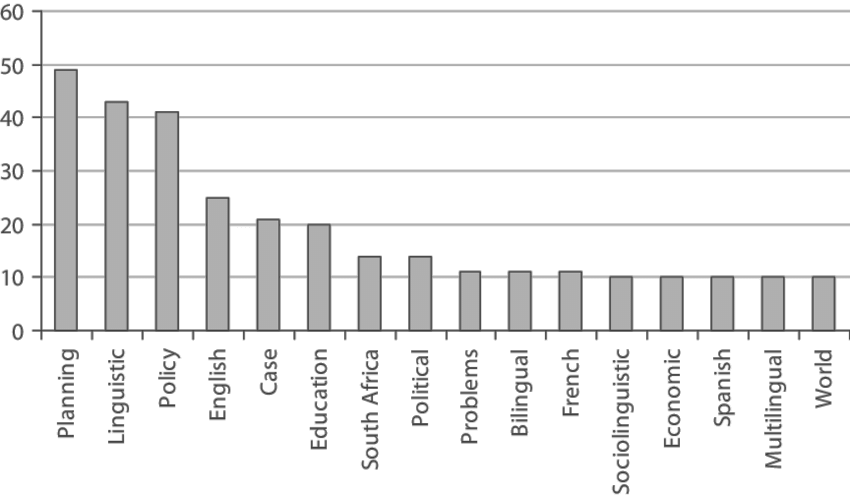 O O O
O O O
O O O
O O O
lookup embeddings
and
our
problems
into
turning
context words in window of size 4 	         target word
[Bengio et al. 2003]
A Fixed-Window Neural LM
This is actually a pretty good model!  
It will also lay the foundation for the future models (e.g., transformers, ...) 
But first we need to figure out how to train neural networks!
Probs over vocabulary
Trainable parameters of neural network
mat
table
into
ant
chair
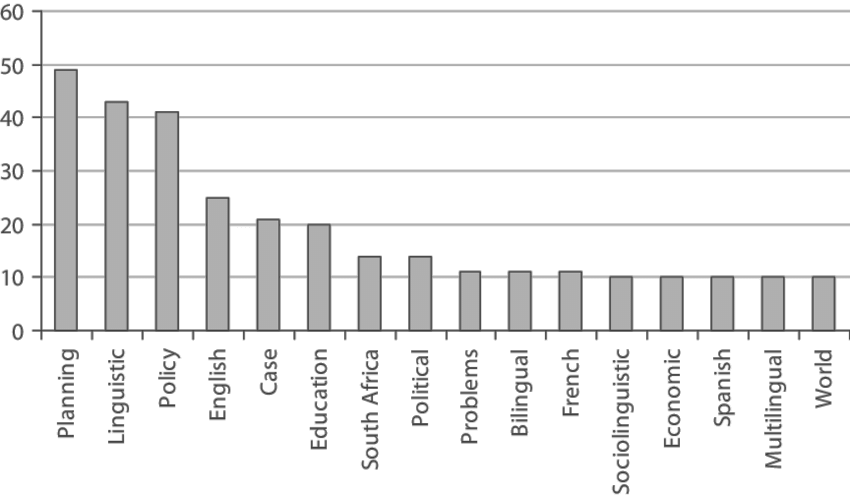 O O O
O O O
O O O
O O O
lookup embeddings
and
our
problems
into
turning
context words in window of size 4 	         target word
[Bengio et al. 2003]
A Fixed-Window Neural LM
Softmax
Prob
mat
table
bed
desk
chair
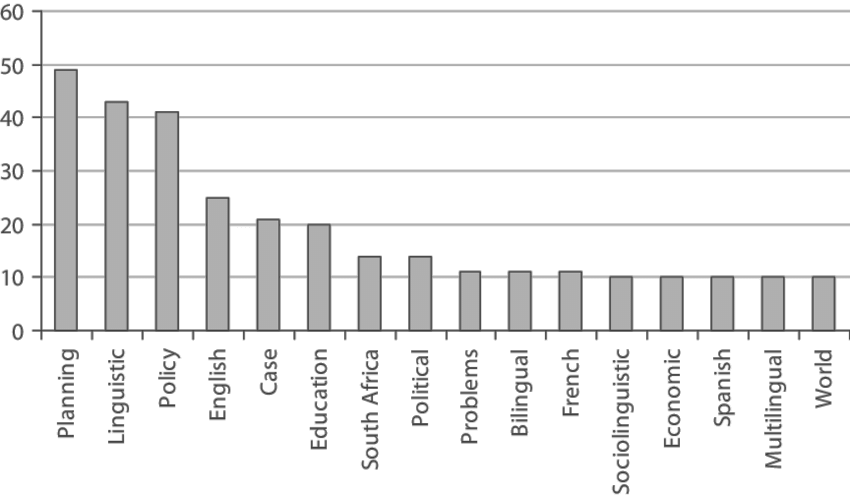 O O O O O O O O O O O O O O O
concatenate
O O O
O O O
O O O
O O O
lookup embeddings
and
our
problems
into
turning
context words in window of size 4 	         target word
[Bengio et al. 2003]
A Fixed-Window Neural LM: Compared to N-Grams
Softmax
Improvements over n-gram LM:
Tackles the sparsity problem
Model size is O(n) not O(exp(n)) — n being the window size.
Prob
mat
table
bed
desk
chair
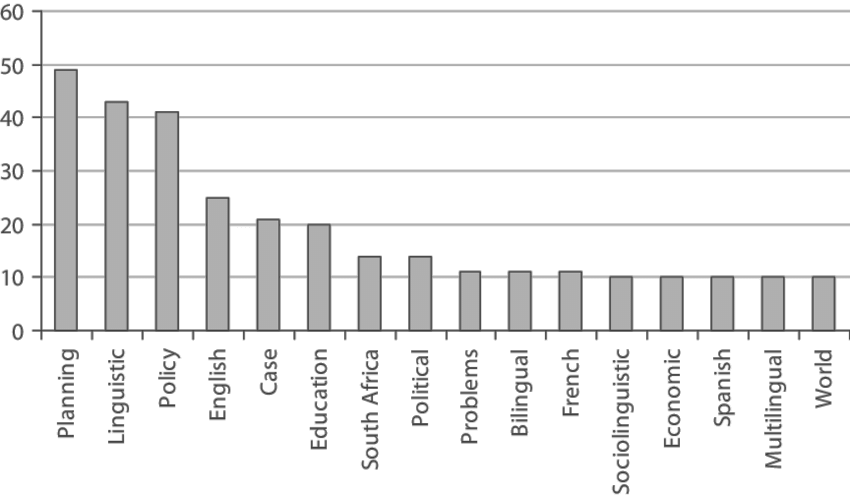 O O O O O O O O O O O O O O O
concatenate
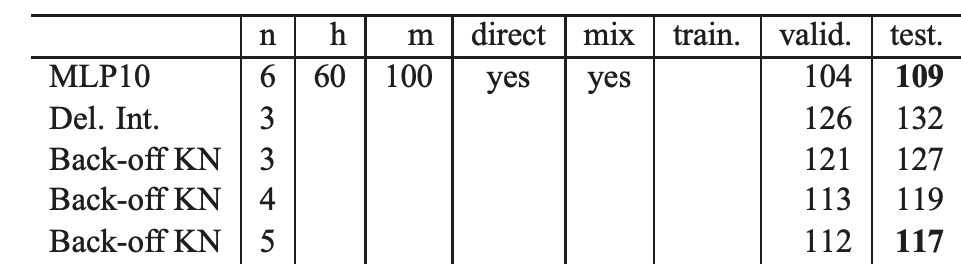 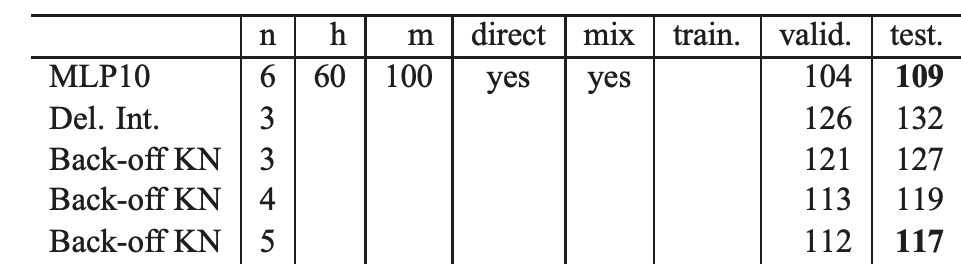 O O O
O O O
O O O
O O O
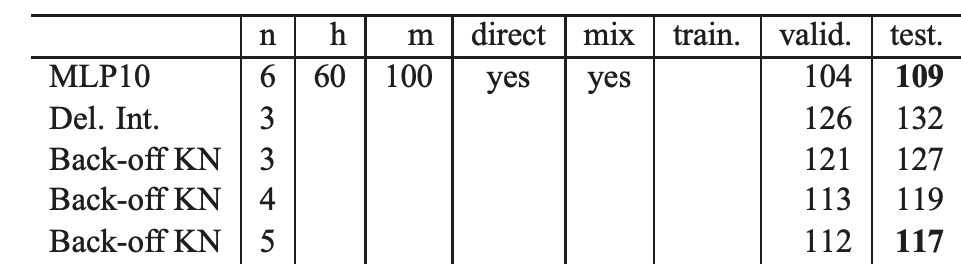 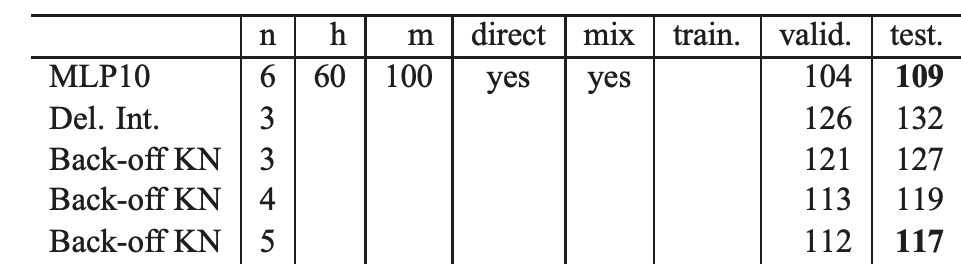 lookup embeddings
and
our
problems
into
turning
context words in window of size 4 	         target word
[Bengio et al. 2003, notes from Richard Socher]
A Fixed-Window Neural LM: Compared to N-Grams
Softmax
Prob
mat
table
bed
desk
chair
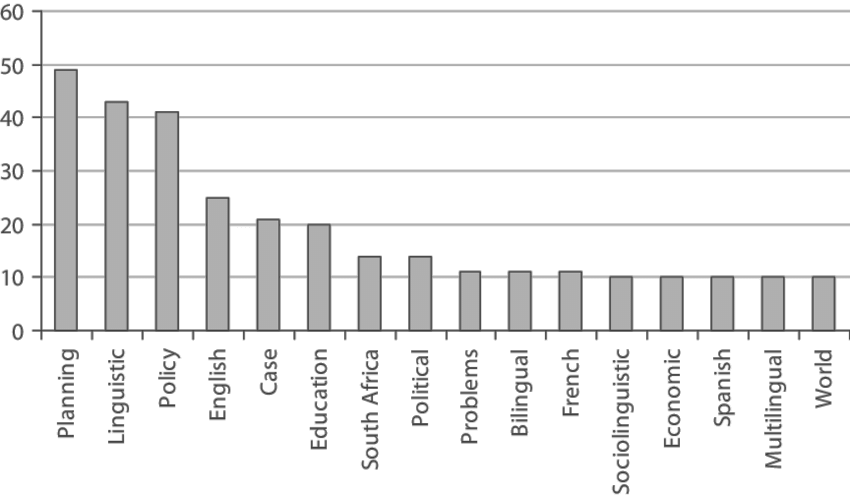 O O O O O O O O O O O O O O O
concatenate
O O O
O O O
O O O
O O O
lookup embeddings
and
our
problems
into
turning
context words in window of size 4 	         target word
[Bengio et al. 2003, notes from Richard Socher]
A Fixed-Window Neural LM: Going Deeper
Softmax
Add & Norm
Linear
Feed-Forward layer
xN
Add & Norm
Prob
Feed-Forward layer
mat
table
bed
desk
chair
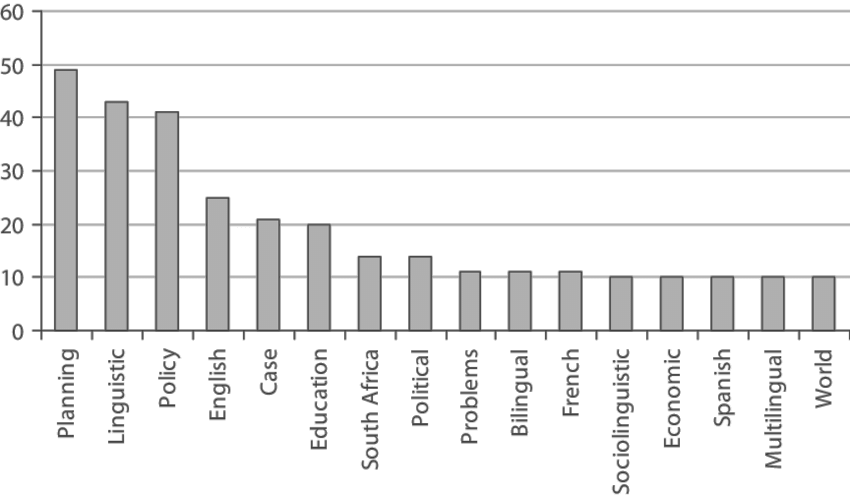 Add & Norm
Feed-Forward layer
N layers
concatenate
O O O
O O O
O O O
O O O
lookup embeddings
Add & Norm
and
our
Feed-Forward layer
problems
into
turning
context words in window of size 4 	         target word
[Sun and Iyyer 2021]
Softmax
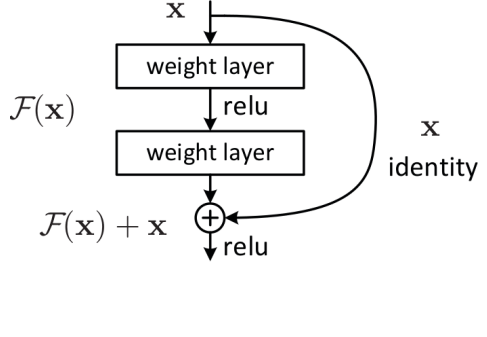 Linear
xN
Add & Norm
Prob
Feed-Forward layer
mat
table
bed
desk
chair
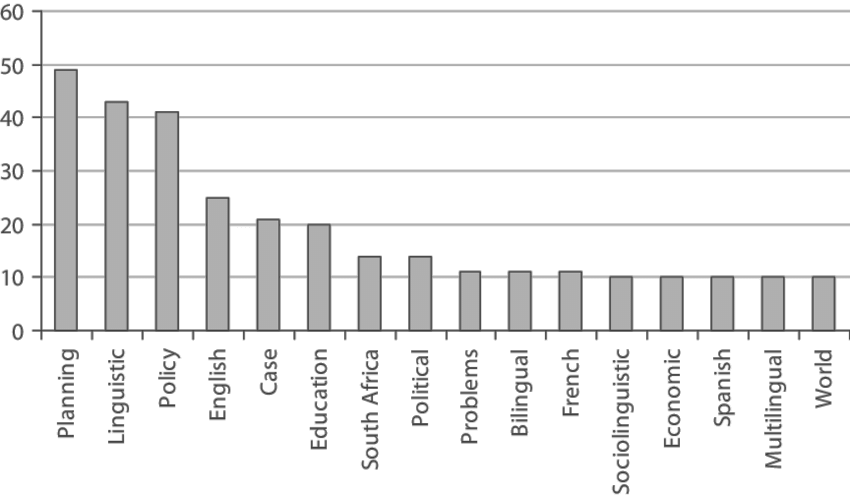 Uses residual connections (He et al. 2016) — “information highways” between layers. (we saw them in the earlier chapter)
concatenate
O O O
O O O
O O O
O O O
lookup embeddings
and
our
problems
into
turning
context words in window of size 4 	         target word
[Sun and Iyyer 2021]
Softmax
Linear
xN
Add & Norm
Prob
Feed-Forward layer
mat
table
bed
desk
chair
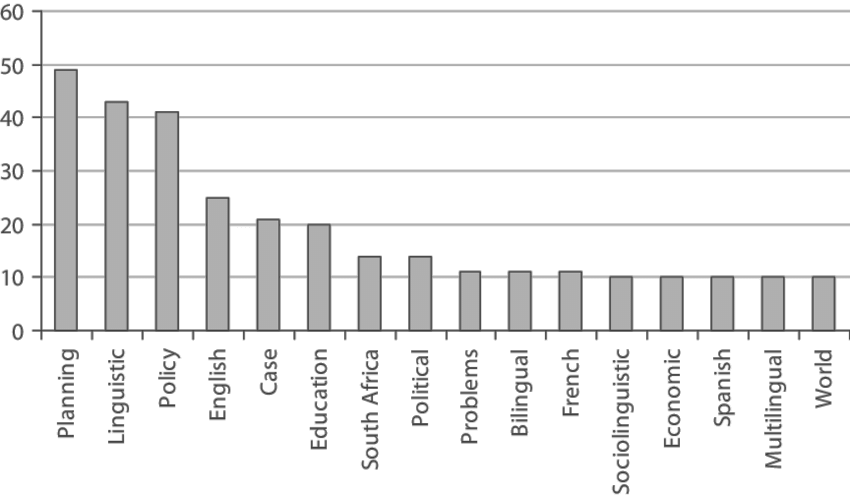 Uses layer normalization (Ba et al. 2016) which reduces variance across different data/batches and makes the optimization easier/faster.
concatenate
O O O
O O O
O O O
O O O
lookup embeddings
and
our
problems
into
turning
context words in window of size 4 	         target word
[Sun and Iyyer 2021]
Softmax
Linear
xN
Use “dropout” to avoid overfitting.
Add & Norm
Prob
Feed-Forward layer
mat
table
bed
desk
chair
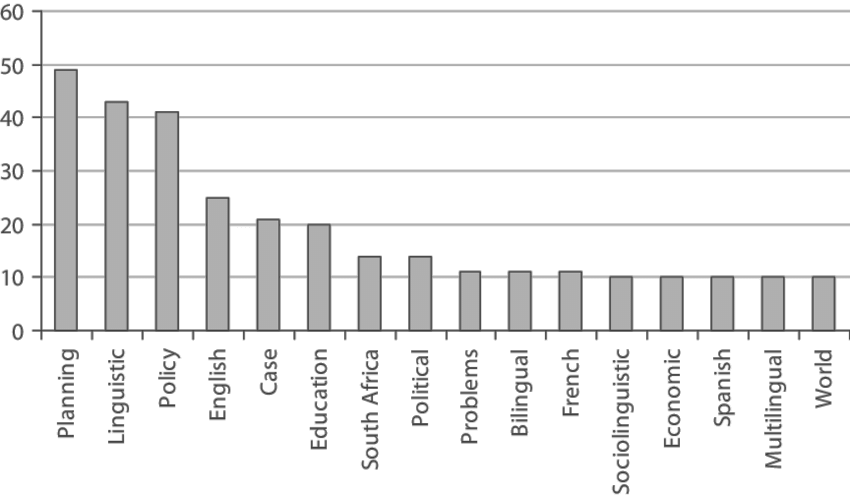 concatenate
Use ADAM optimizer (Kingma & Ba, 2017), a variant of Stochastic Gradient Descent.
O O O
O O O
O O O
O O O
lookup embeddings
and
our
problems
into
turning
context words in window of size 4 	         target word
[Sun and Iyyer 2021]
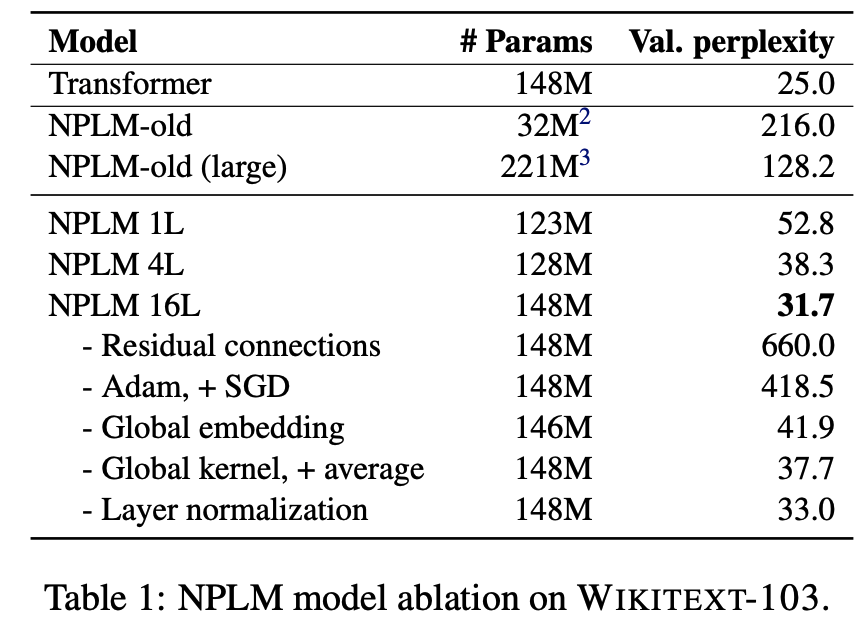 Softmax
Linear
xN
Add & Norm
Prob
Feed-Forward layer
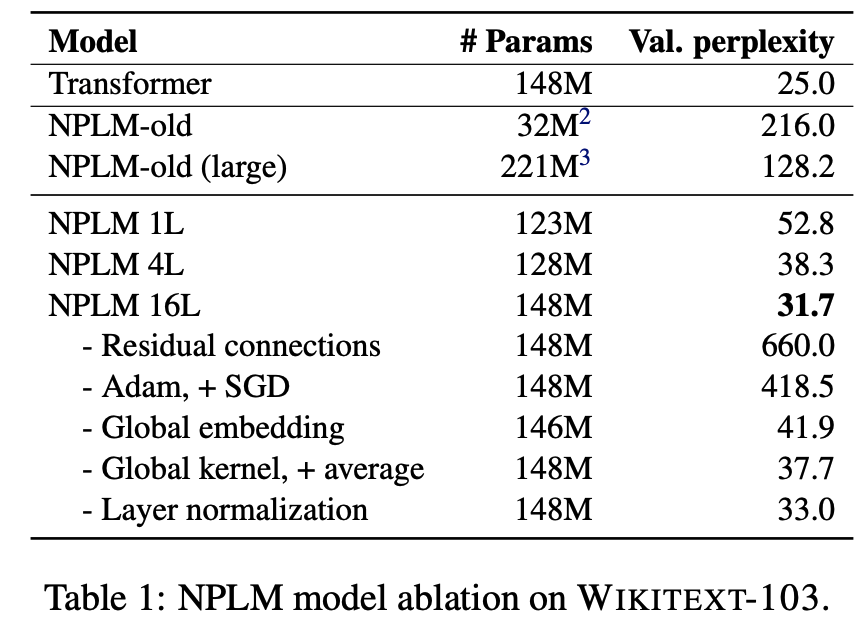 mat
table
bed
desk
chair
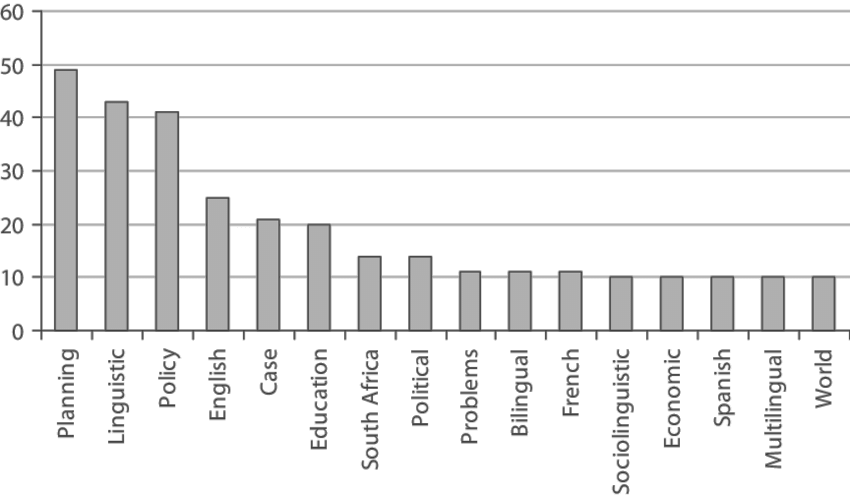 concatenate
Takeaways: 
Depth helps 
Residual connections are important 
Adam works (here) better than SGD
O O O
O O O
O O O
O O O
lookup embeddings
and
our
problems
into
turning
context words in window of size 4 	         target word
[Sun and Iyyer 2021]
Effect of window size: 








Fixed-WindowLM (NPLM) is better than the Transformer (will see them in 2 weeks!) with short prefixes but worse on longer ones.
Softmax
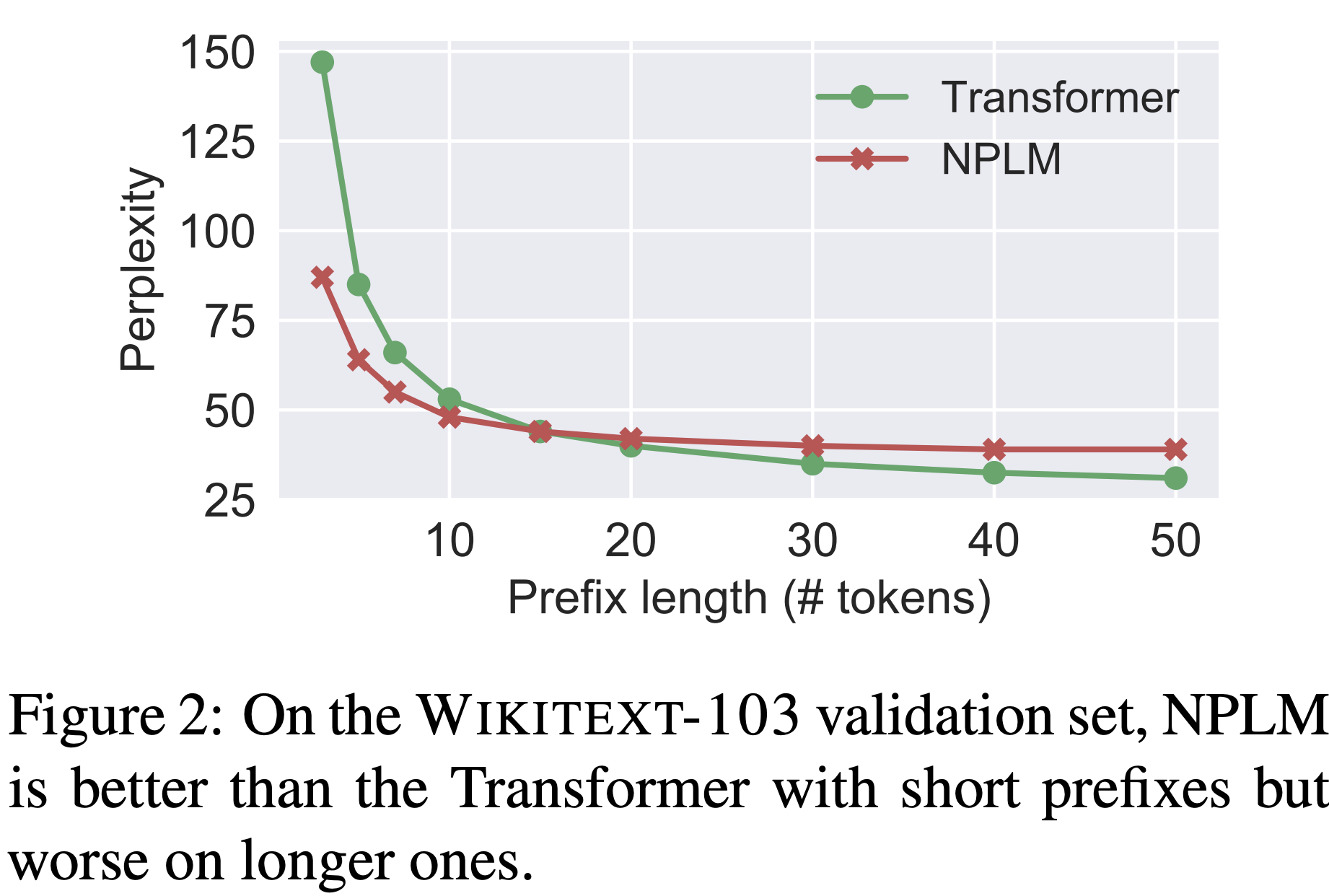 Linear
xN
Add & Norm
Prob
Feed-Forward layer
mat
table
bed
desk
chair
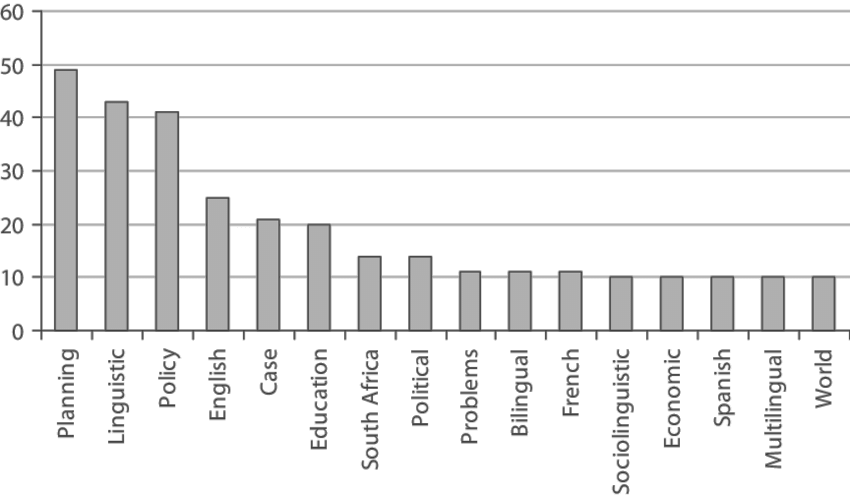 concatenate
O O O
O O O
O O O
O O O
lookup embeddings
and
our
problems
into
turning
context words in window of size 4 	         target word
[Sun and Iyyer 2021]
Fixed-Window LM in Practice
Fixed-Window LM trained on Wikipedia:
TBD
54
Flashback to Word2Vec
Word2Vec objective is similar to the language modeling objective. 
Word2Vec representations are fixed 
e.g., “play” has one vector regardless of the context. 
In contrast, the meaning representation extracted from more advanced architectures (e.g, FFN-LM) is contextual.
problems
turning
crises
into
banking
as
…
…
outside context words	center word	outside context words  in window of size 2	at position t	in window of size 2
Using Self-Supervised Representations to Solve Tasks
Let’s say I want to train a model for sentiment analysis
In the past, I would simply train a supervised model on Word2Vec representation of review sentences (e.g., HW2).
A self-supervised model
A self-supervised model
step 2:
supervised fine-tuning
step 1:
self-supervised pretraining
A ton of unlabeled text
A ton of unlabeled text
Contextual representation of LMs is much stronger than word-level ones. 
Now that we have Fixed-Window LM, we can use it to build better classifiers!
A self-supervised model
A self-supervised model
step 2:
supervised fine-tuning
step 1:
self-supervised pretraining
A ton of unlabeled text
A ton of unlabeled text
We can use the parameters  this pre-trained model as initialization for a classifier. 

For example, a classifier for mapping movie reviews to their sentiments. 

Challenge: how to handle long sentences? 
Repeated use of this classifier on moving window 
More principled approaches later
positive or negative
Softmax
Linear
xN
Add & Norm
Feed-Forward layer
concatenate
O O O
O O O
O O O
O O O
lookup embeddings
and
our
problems
turning
movie reviews
Summary
Language Modeling (LM), a useful predictive objective for language
Perplexity, a measure of an LM’s predictive ability
N-gram models (~1980 to early 2000’s), 
Early instances of LMs 
Difficult to scale to large window sizes 
FFN-LMs (early and mid-2000’s ), 
Effective predictive models based on feed-forward networks 
Difficulty in long-range dependencies
59
What Changed from N-Gram LMs to Neural LMs?
What is the source of Neural LM’s strength? 
Why sparsity is less of an issue for Neural LMs? 

Answer: In n-grams, we treat all prefixes independently of each other! (even those that are semantically similar)
students opened their ___ 
pupils opened their ___ 
scholars opened their ___ 
undergraduates opened their ___ 
students turned the pages of their ___ students attentively perused their ___ 
...
Neural LMs are able to share information across these semantically-similar prefixes and overcome the sparsity issue.
Best of both worlds
n-grams are easy to compute for small ”n”. 
Why waste energy to make neural-LMs [re]learn these statistics? 
Li et al. 2022 propose learning neural LMs to fits the residual between an n-gram LM and real-data distribution. 
Allows the neural part to focus on the deeper understanding of language.
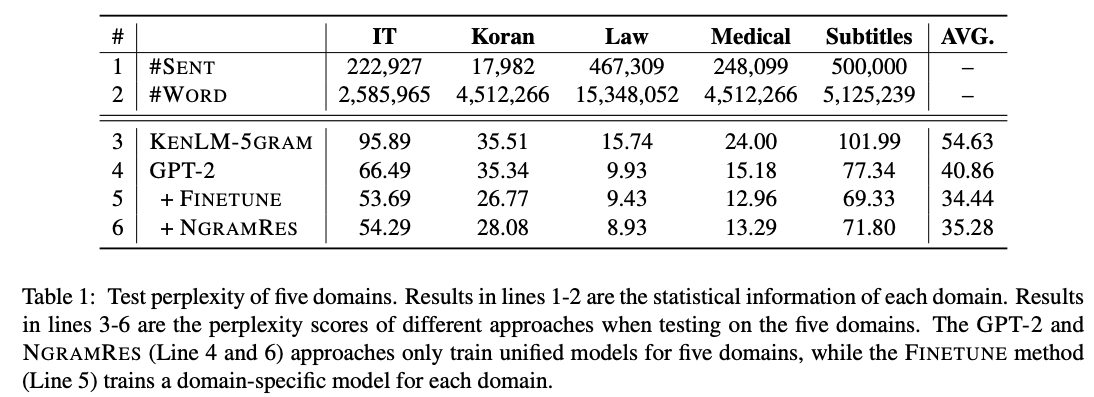 [N-gram Is Back: Residual Learning of Neural Text Generation with n-gram Language Model, Li et al. 2022]
Summary Thus Far
Language Models (LM): distributions over language 
N-gram: language modeling via counting 
Neural Language Models: neural networks trained with LM objective
Fixed-window Neural LM: first of many LMs we will see in this class
Key question: how to better capture long-range dependencies?
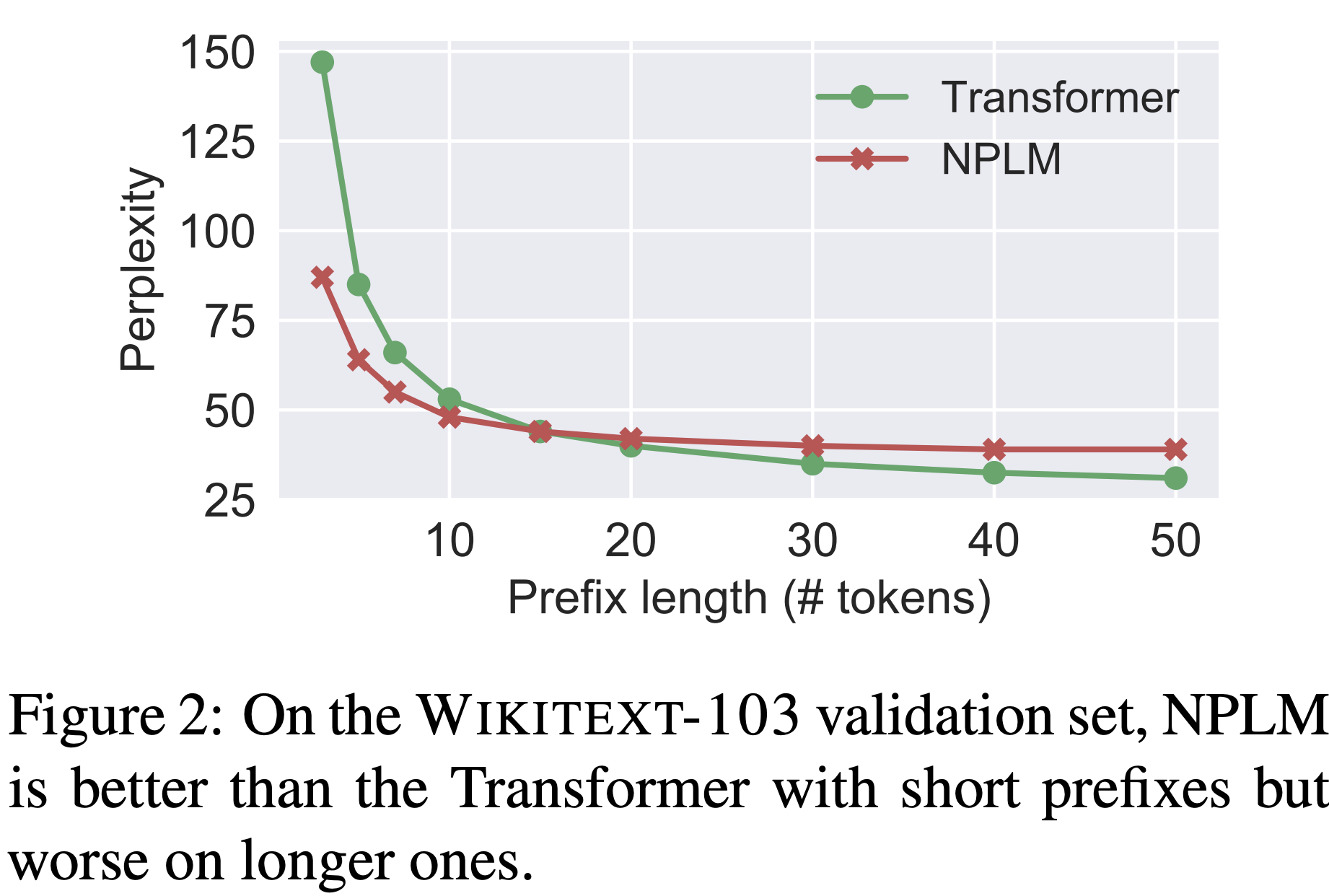